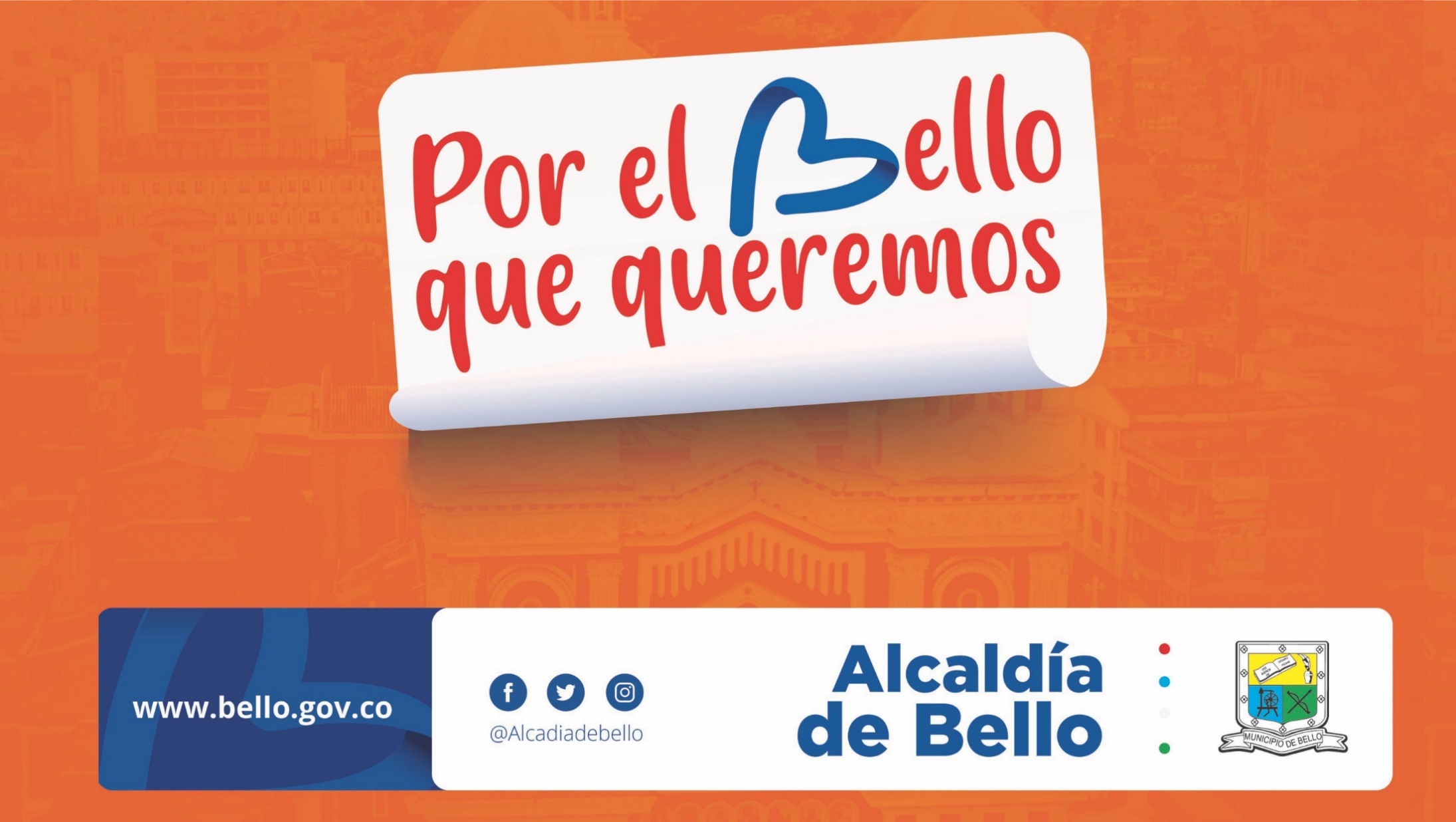 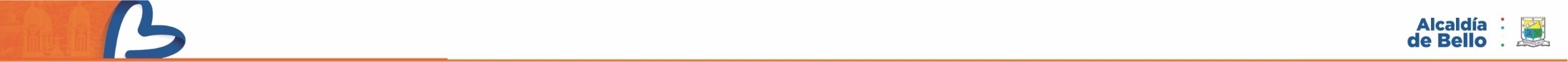 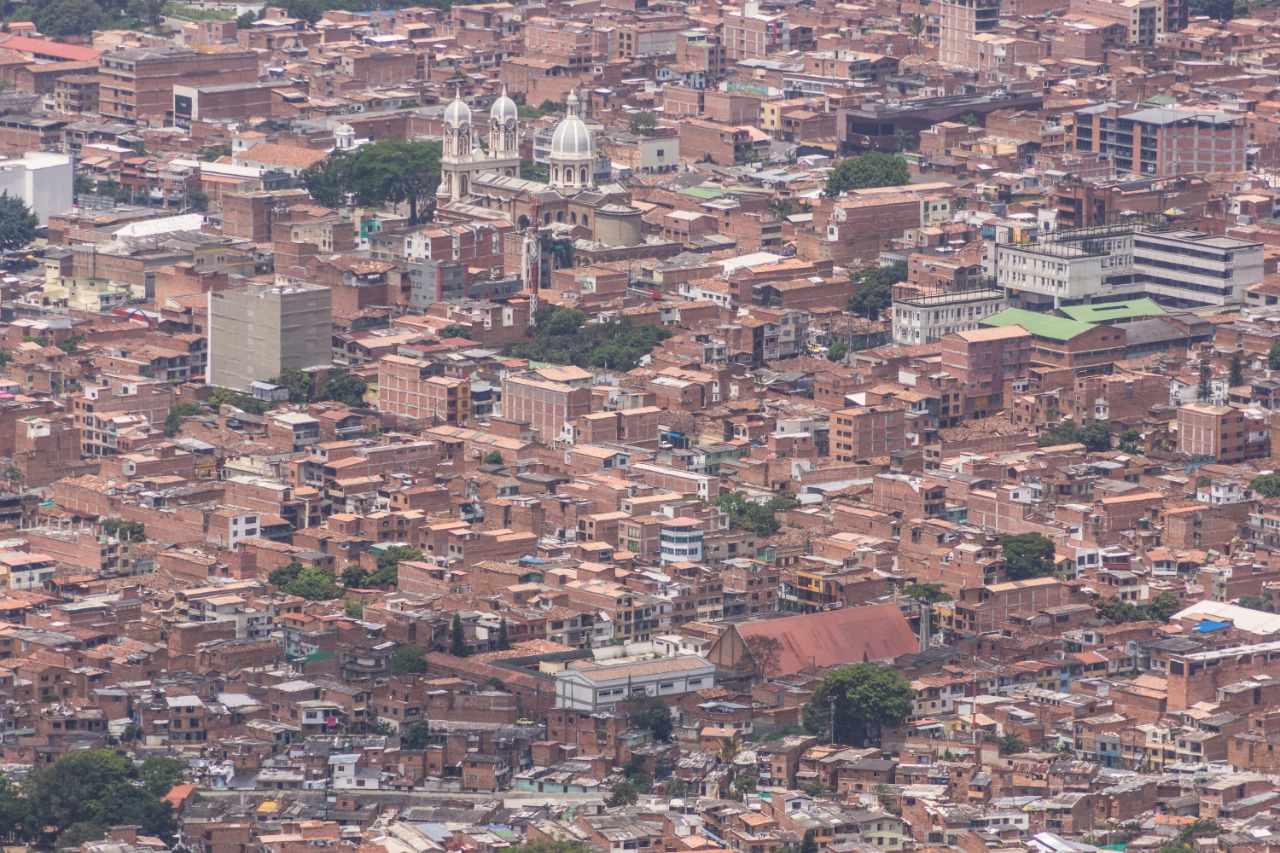 Ordenamiento y presencia territorial
#JuntosPodemos
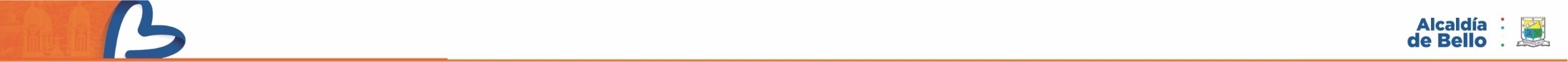 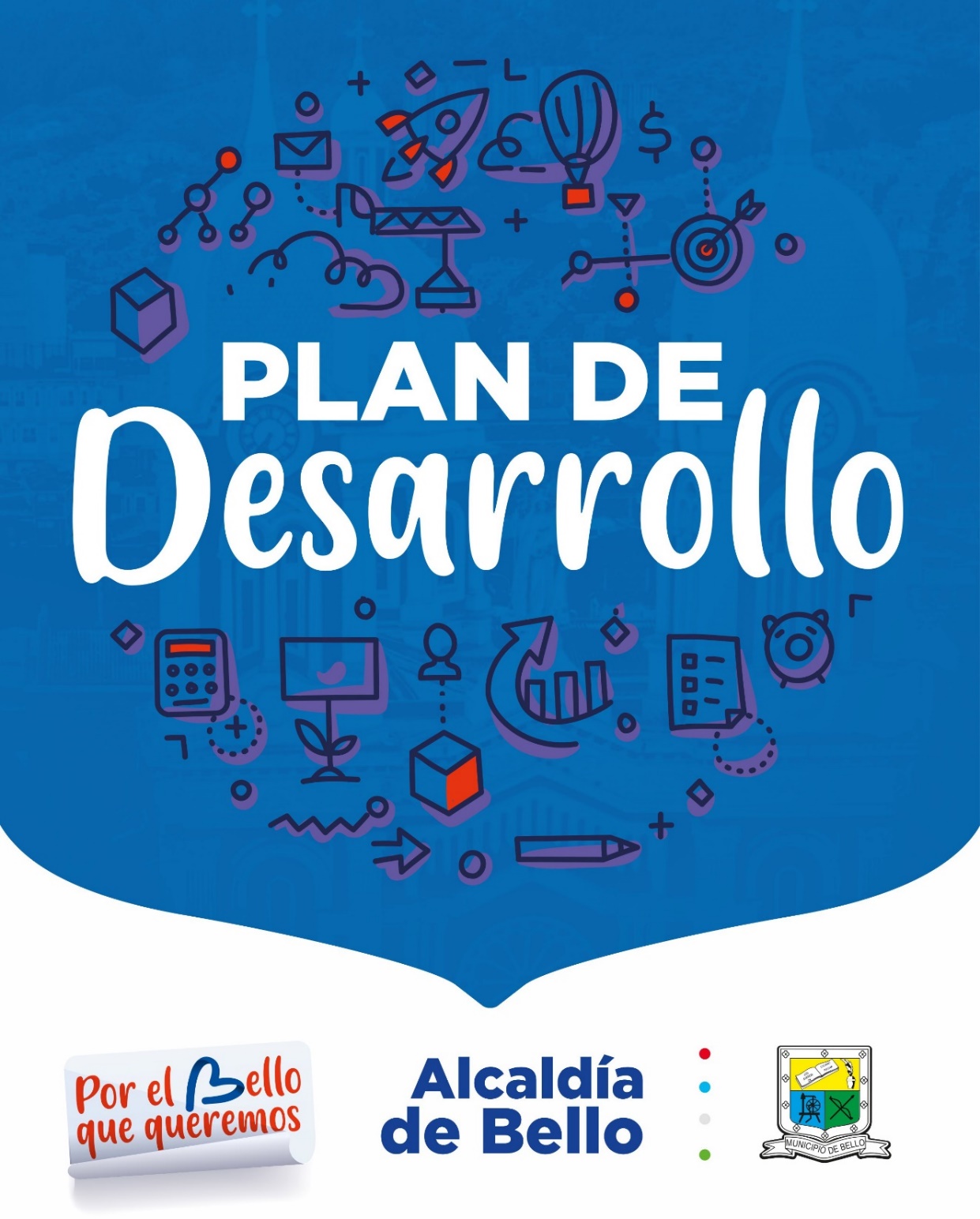 2020-2023
#JuntosPodemos
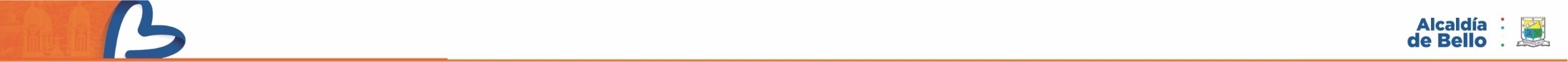 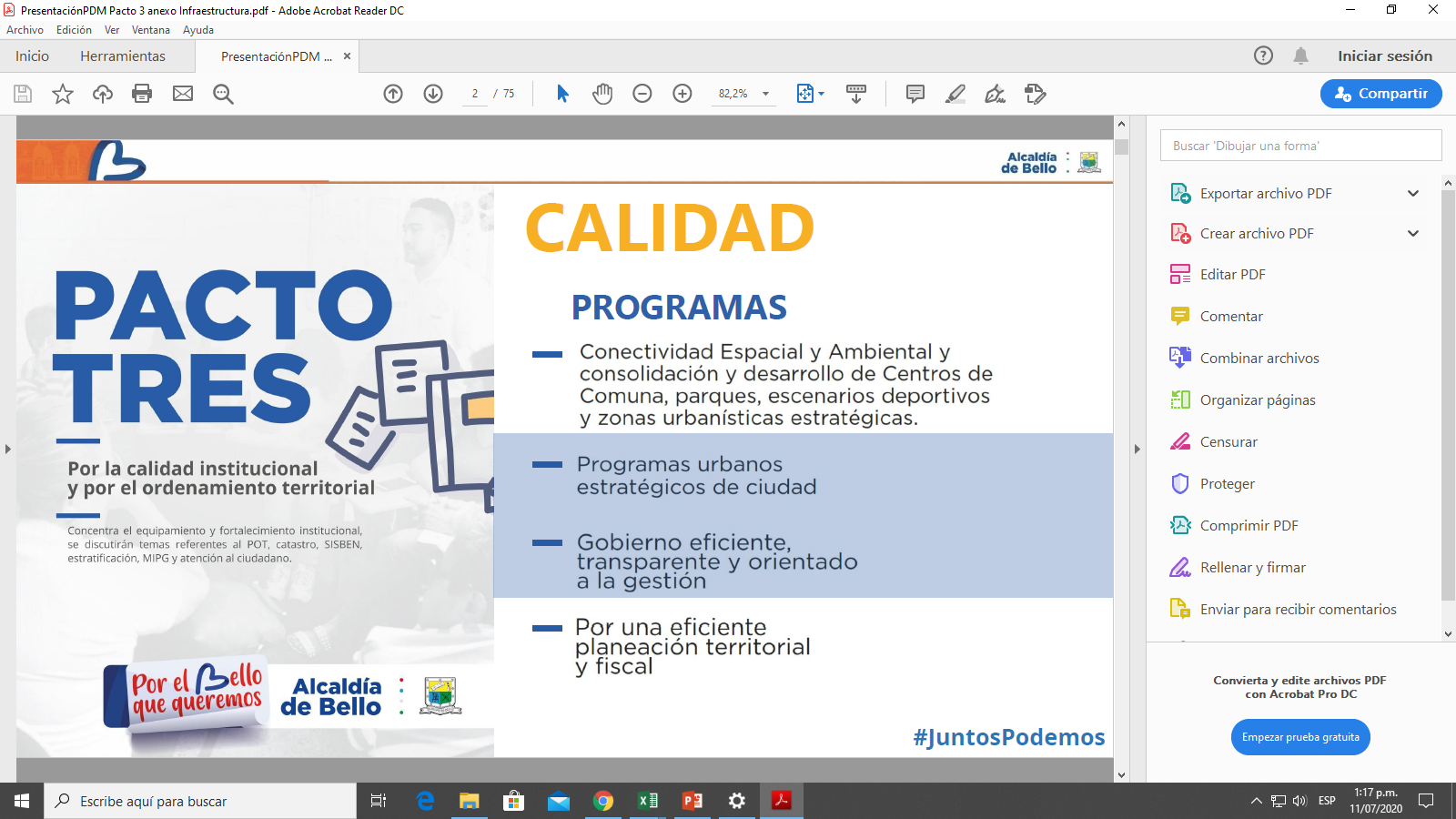 CALIDAD
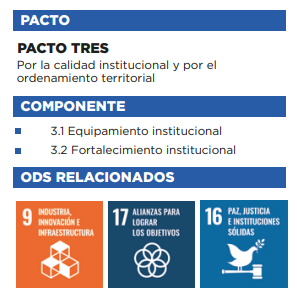 PROGRAMAS
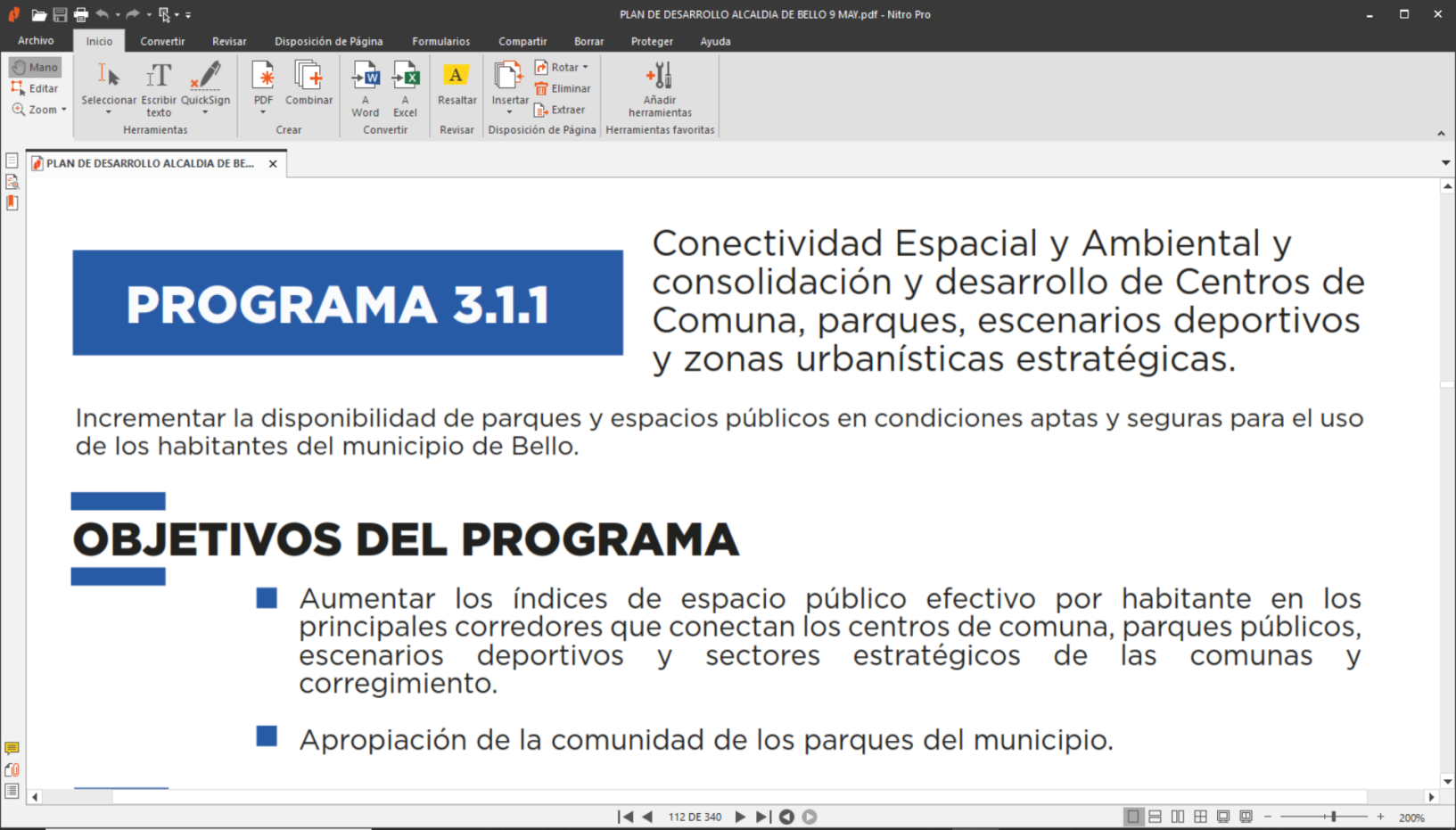 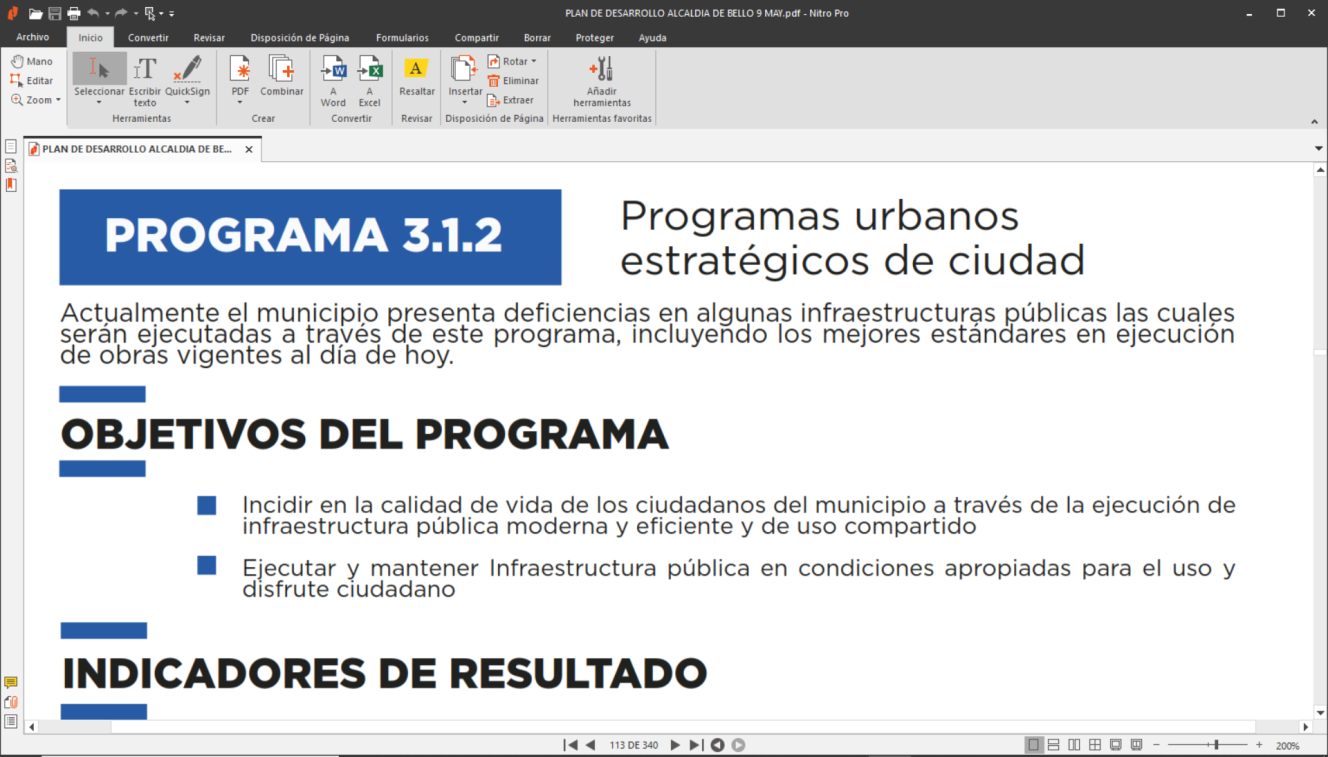 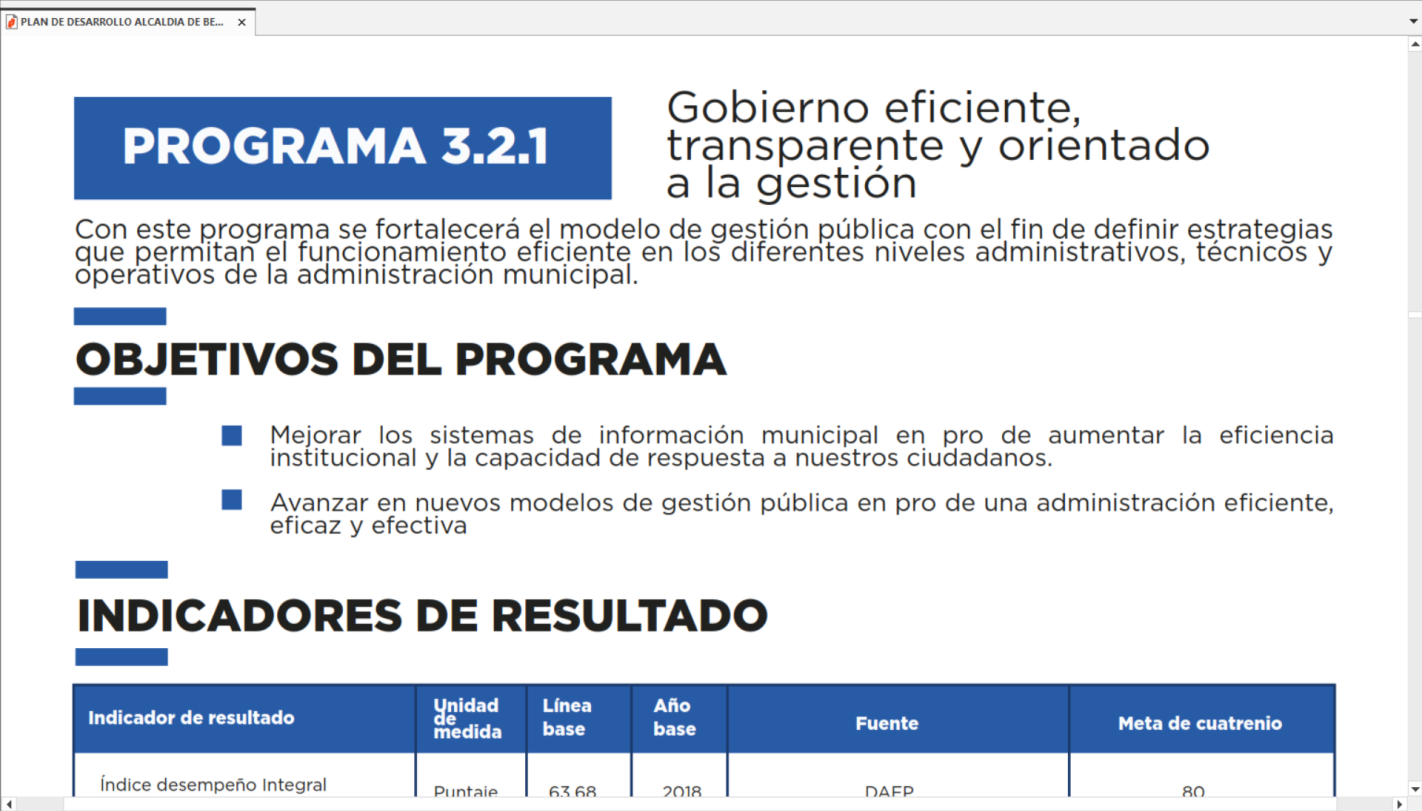 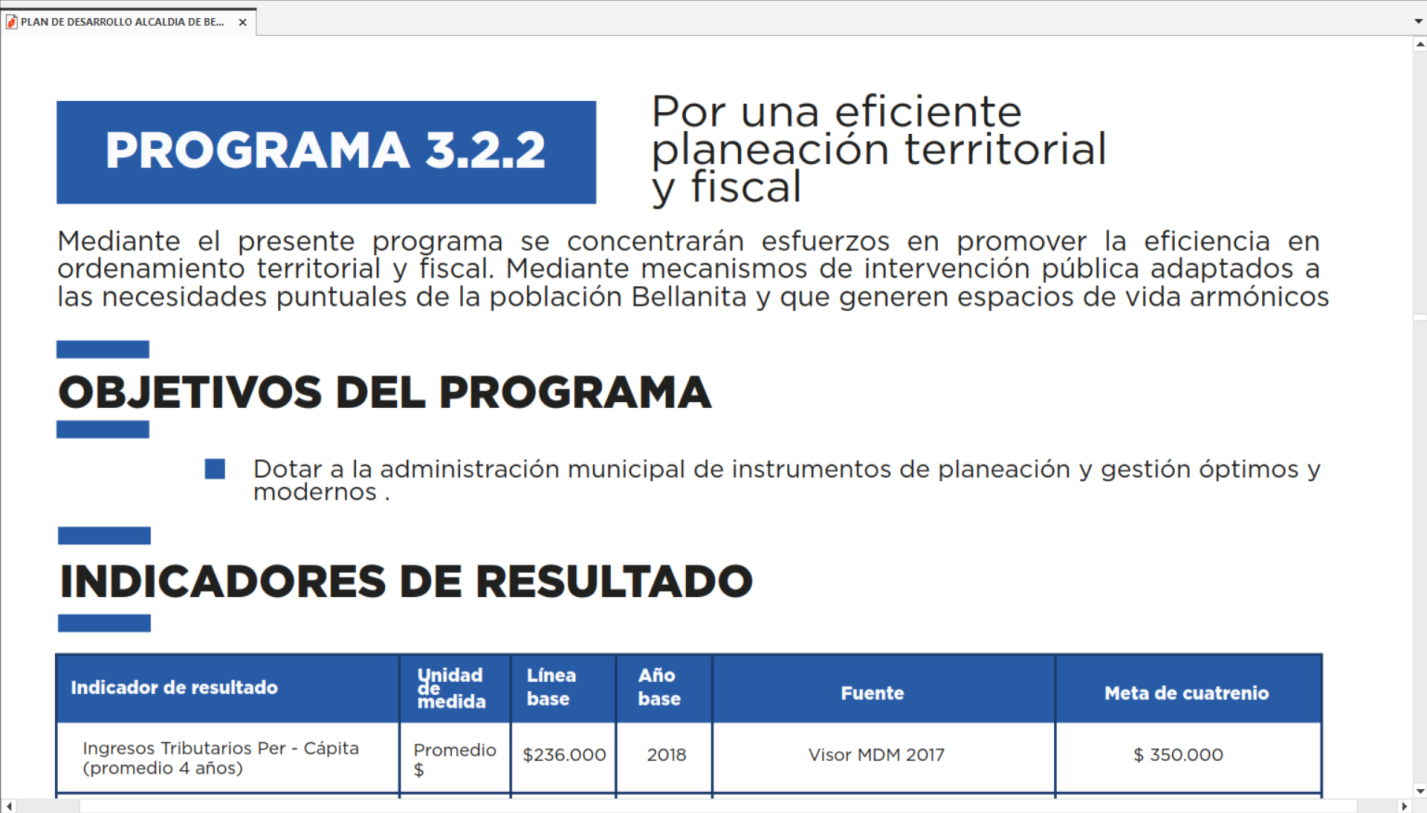 #JuntosPodemos
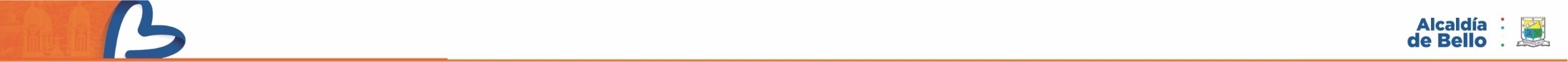 Hemos planteado 10 grandes retos como parte del CAMBIO DE PARADIGMA y estrategia del PDM, 
8 de ellos fortalecen el pacto por la calidad y el Ordenamiento Territorial
Consideración de la Agenda Urbana Global
Recuperación de confianza en lo público
Determinación por acortar la brecha social
Presencia institucional en el territorio
Proyecto de largo aliento
Una apuesta por la Glocalidad
La educación y la cultura como elemento estructural
Giro de énfasis entre fondo y forma - Calidad Vs Cantidad
Apropiación de la tecnología a favor del proyecto Urbano
Dimensión humana del funcionario público
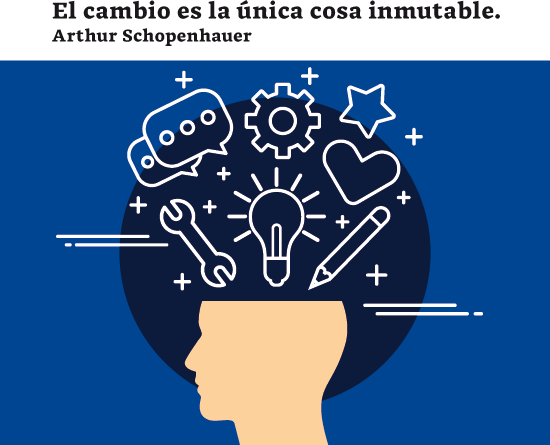 #JuntosPodemos
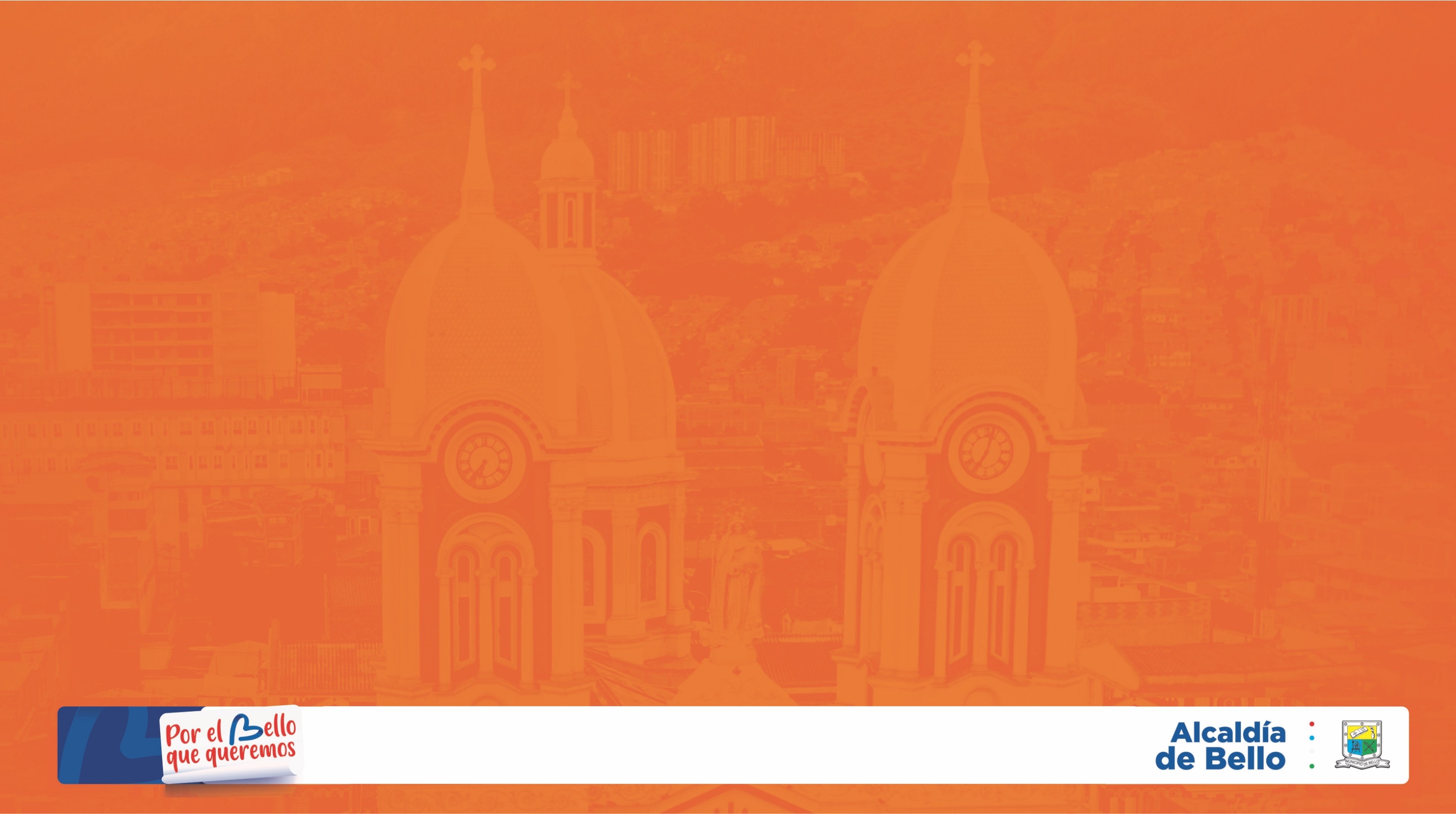 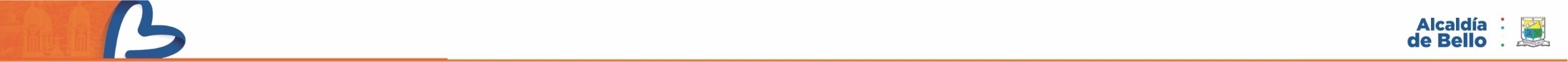 Hemos planteado 10 grandes retos como parte del CAMBIO DE PARADIGMA y estrategia del PDM, 6 de ellos fortalecen el pacto de Seguridad y Convivencia
INFORME DE GESTIÓN
Consideración de la Agenda Urbana Global
Recuperación de confianza en lo público
Determinación por acortar la brecha social
Presencia institucional en el territorio
Proyecto de largo aliento
Una apuesta por la Glocalidad
La educación y la cultura como elemento estructural
Giro de énfasis entre fondo y forma - Calidad Vs Cantidad
Apropiación de la tecnología a favor del proyecto Urbano
Dimensión humana del funcionario público
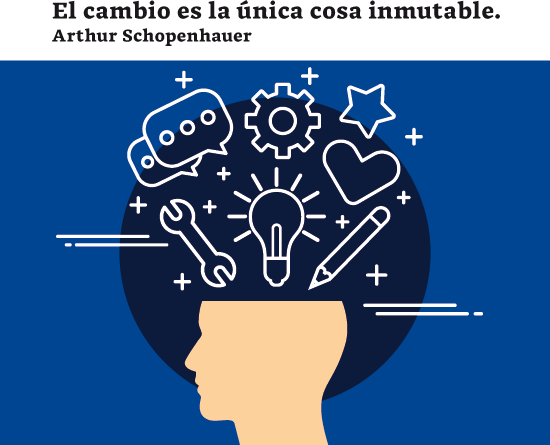 SECRETARÍA DE RECAUDOS Y PAGOS
#JuntosPodemos
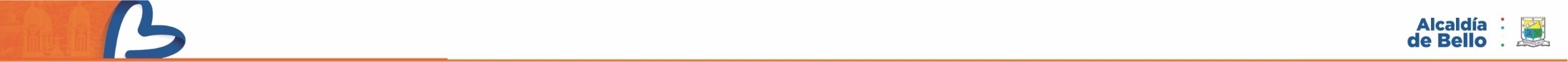 ACTIVIDADES EJECUTADAS
Depuración base de datos e implementación de masivos (mandamiento de pago, citaciones y embargo a cuentas bancarias), Vigencias anteriores hasta el año 2015 se realiza cobro persuasivo y cartas para tratar de recuperar la cartera y evitar la ocurrencia del fenómeno de la prescripción, del 2016 en adelante se esta realizando el cobro coactivo.

Se esta fortaleciendo la gestión de cobranza (acuerdos de pago y cobro coactivo) por medio de la implementación de la estrategia de cobro masivo de las obligaciones tributarias y no tributarias, lo que permite generar una cultura de pago por parte de la ciudadanía.

Se fortaleció el control de legalidad de los títulos ejecutivos de las obligaciones tributarias y no tributarias lo que permitió determinar el cumplimiento de los requisitos y el control del termino de prescripción.

Se fortaleció la gestión de la Dirección de Ejecuciones Fiscales con la contratación de un equipo de abogados,  técnicos y auxiliar.
#JuntosPodemos
PROGRAMA
Por una eficiente planeación territorial y fiscal
Evidencias
VALOR RECAUDADO 
DIRECCION ADMINISTRATIVA DE EJECUCIONES FISCALES

AL MES DE OCTUBRE 2020


$ 7,708,926,867
#JuntosPodemos
[Speaker Notes: Código : F- GI--56 Versión:02 Fecha Aprobación :2020-01-13]
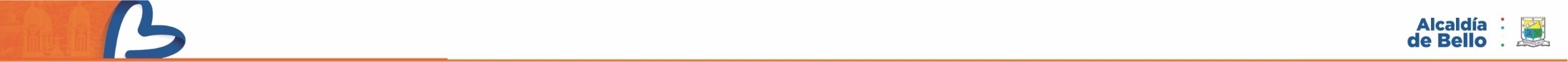 ACTIVIDADES EJECUTADAS
Recaudo de la Dirección de Ejecuciones Fiscales
#JuntosPodemos
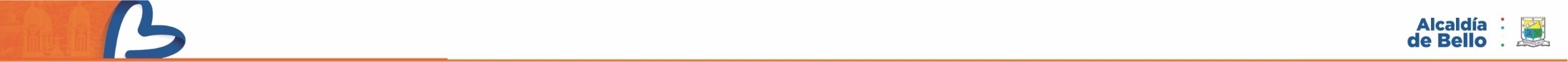 ACTIVIDADES EJECUTADAS
Acuerdos de Pago Activo Ico y Predial
#JuntosPodemos
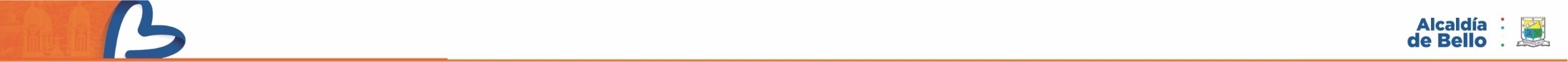 Procesos Activos de cobro coactivo ICO Y PREDIAL 13.353
Durante los meses julio a octubre , se realiza mandamiento de pago, citación y embargo de cuentas bancarias a 5565 de los 7836 procesos que la dirección de rentas ha trasladado en la vigencia actual
#JuntosPodemos
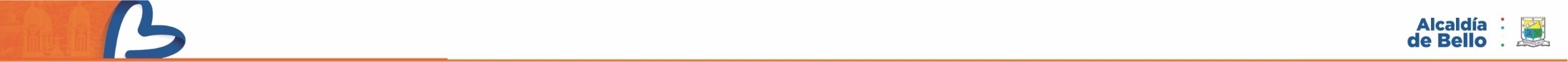 ACTIVIDADES EJECUTADAS
PROCESOS ACTIVO DE COMPARENDOS
#JuntosPodemos
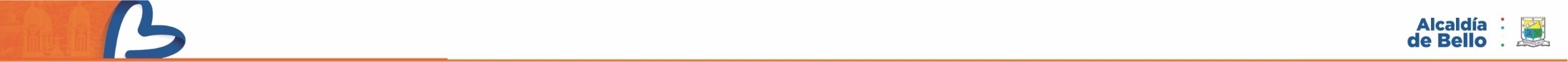 RECAUDO POR COBRO PERSUASIVO Y ACUERDOS DE PAGO AUTORIZADOS 
EN TAQUILLA DESDE EL 01 DE AGOSTO HASTA EN 09 DE NOVIEMBRE DE 2020
#JuntosPodemos
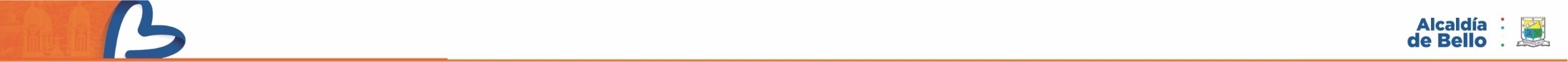 La Dirección ha realizado 33322 mandamientos y citaciones en 2020 respecto a comparendos de transito de las vigencias 2017 y 2018
#JuntosPodemos
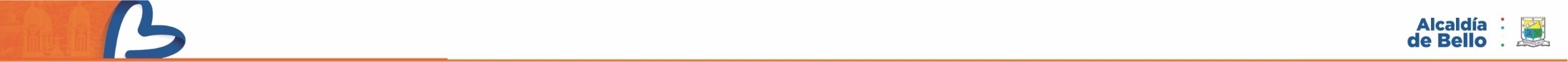 ACTIVIDADES EJECUTADAS
Prescripciones vigencia 2020
Durante la vigencia 2020 no se a decretado prescripciones de las obligaciones tributarias (predial-ico)

En materia de transito se han decretado prescripciones por valor de $    1.248.672.353
#JuntosPodemos
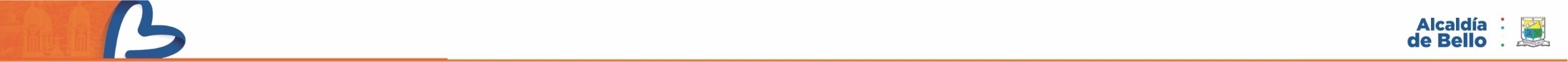 ACTIVIDADES EJECUTADAS
PROCESOS COACTIVOS DE COMPARENDOS DE TRANSITO
La Dirección ha realizado la prescripción de los comparendos de tránsito de las vigencias 2014, 2015 y 2016, hemos adelantado un plan de choque junto al apoyo de la Secretaria General (Servicio de Mensajería) y Servicios Administrativos, a la fecha se a garantizado la emisión de mandamientos de pagos y notificación de los comparendos 2017, 2018.
#JuntosPodemos
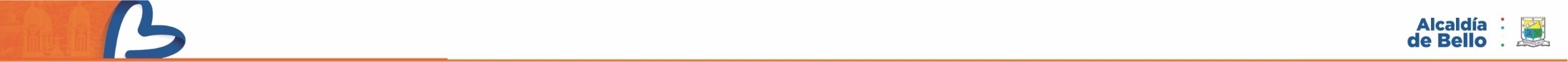 ACTIVIDADES EJECUTADAS
DIRECCION ADMINISTRATIVA DE PAGOS 

CUENTAS POR PAGAR A SEPTIEMBRE 2020
El saldo al 31 de diciembre 2019 de cuentas por pagar $73.784.262.389.

De la vigencia actual al mes de agosto no se tienen cuentas por pagar.
#JuntosPodemos
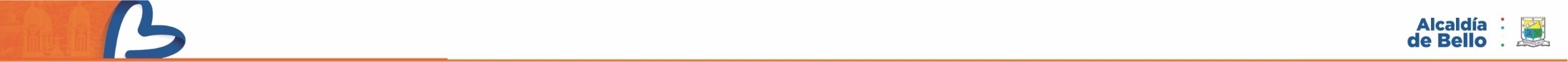 ACTIVIDADES EJECUTADAS
DEUDA PUBLICA
Bancolombia	$16.250.000.000
Banco Agrario	$42.666.471.078
#JuntosPodemos
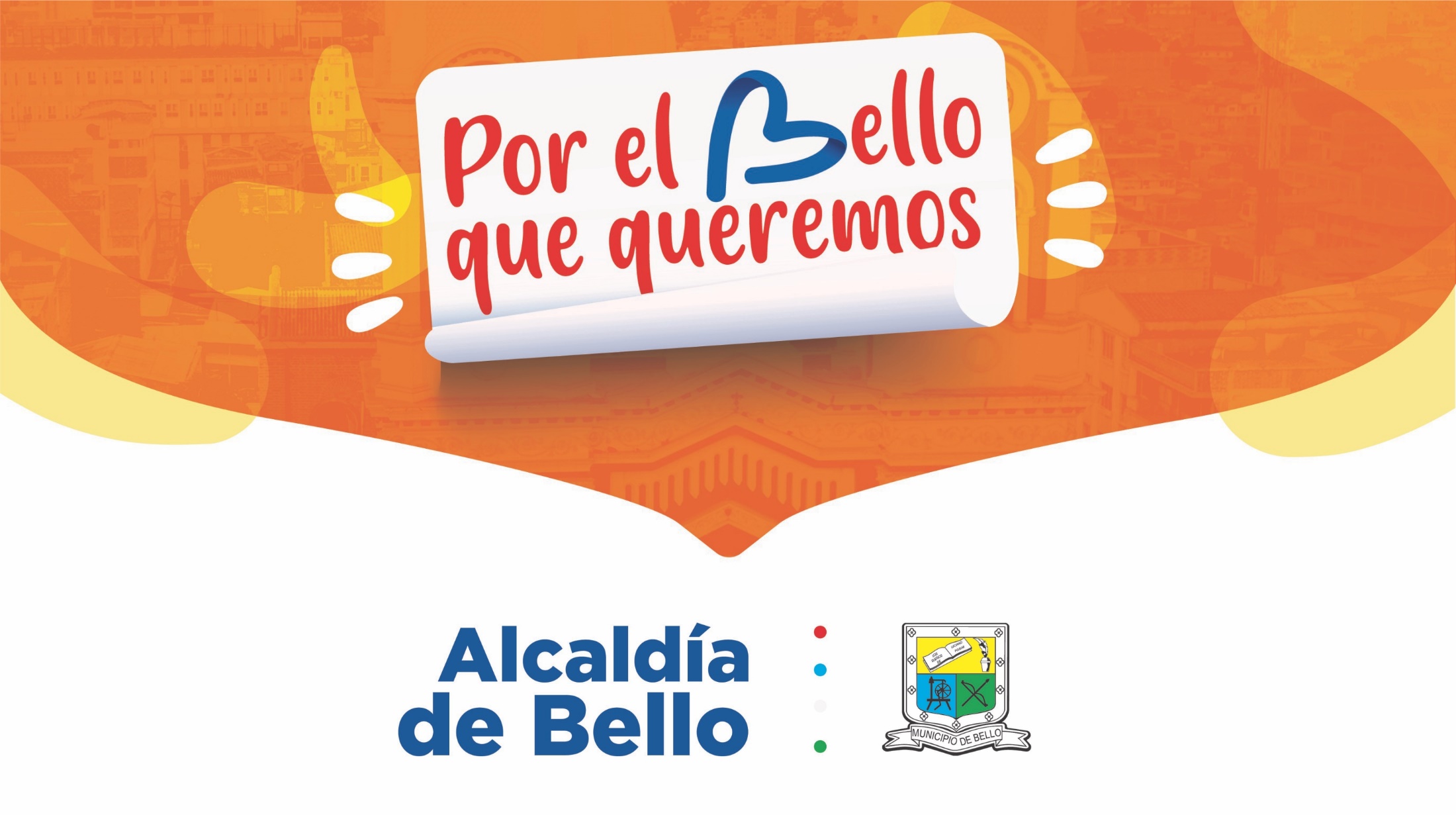